Alternative Power Source for Dental Hygiene Device
Team Concussion
Nizar Almansouri
Ningbiao Jiang
Francisco Heath
Jin Niu
Jiaqi Xie
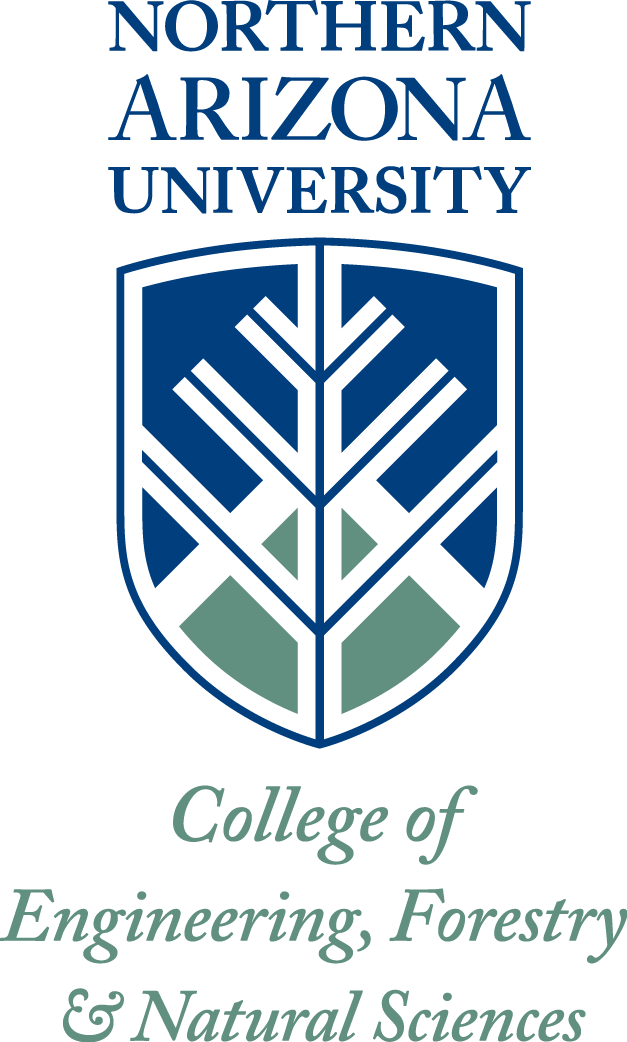 Contents of Presentation
Problem Statement
Component Overview
Testing Procedure
Objectives and Constraints
Gantt Chart
Conclusion
References
1
Problem Statement
NAU Department of Dental Hygiene
Humanitarian work in remote areas
No electricity available to power Wig-L-Bug
Our goal is to build them a working power supply
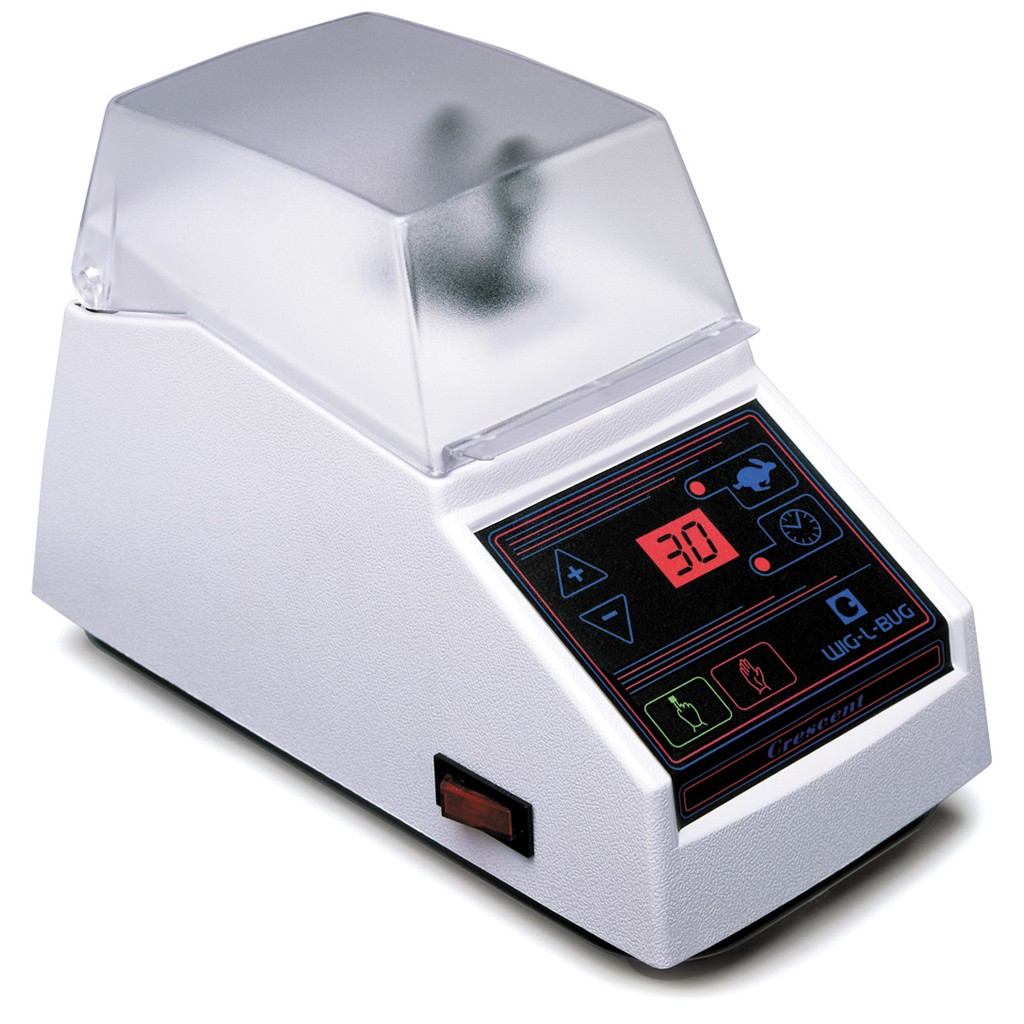 2
Components
3
Battery
4
Charger
5
Inverter
6
System Test
Wig-L-Bug Test
7
System Test
Bulb Test
Discharge the system with a bulb of 60W power and it takes 3 hours 56 minutes to drain the battery. 

Battery Charging Rate Test
After the battery is fully discharged, it takes 8 hours 50 minutes to charge the battery.
8
System Test
Output Test

The output of the system is 113V at 60Hz.

When Wig-L-Bug is plugged in it works well with the output from the power source.
9
Constraints
Must have a stable AC voltage output of 110 V @ 60 Hz  	√
Maximum output of 1.2 Amps 				√
Must be able to power device continuously for 10 hours 	×
Must be able to operate device for 10 hours                             √
Cannot weigh more than 27 lb				√
Must be able to fit in 22 ×18 ×10 in container 			√
Must be able to charge on 220 V @ 50Hz 			√
Must be able to charge 0 - 100% in eight hours 		√
10
Work that needs to be done
Safety
Make sure the device cannot be hooked up improperly
Provide instruction sheet with warnings
Label all components and connections
Packaging
Case must contain all components
Case must provide adequate protection
Further testing
Repeat discharge/charge test
11
Gantt Chart
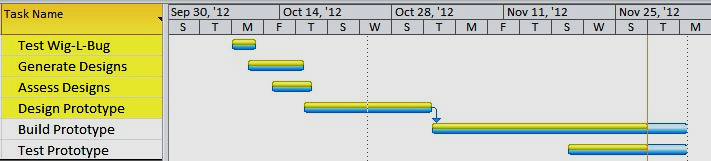 We still have one week to finish testing and make everything look good
12
Conclusion
Specifications of the components
System Test
Constrains
Work that needs to be done
13
References
http://www.bomara.com/powerware/wp_harmonics.htm
http://www.stecasolar.com/index.php?Inverter_selection
http://www.batteryspace.com/
http://safetravel.dot.gov/
14